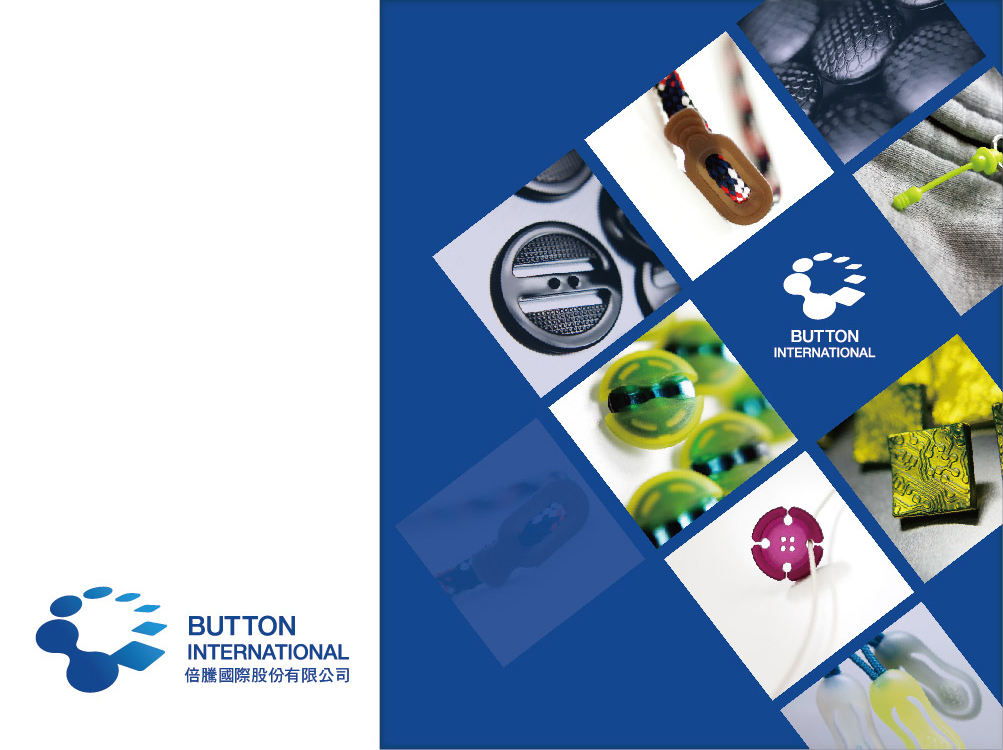 公 司 簡 介
成立年份： 1994        員工人數： 400

主要產品
面扣、鈕扣、拉片、繩扣、金屬扣、車縫片、徽章、撞釘、牛仔立扣、佛珠

製造能力
射出、壓製、壓鑄、烤漆、印刷、
电镀

產能 (件/月)
塑膠： 2700萬      金屬： 5573萬      塗裝： 663萬      合金： 255萬

創新導向
‧破壞性創新能力，領先並擴大市場需求
‧提供市場快速回應與服務
‧異業結合協力發展
‧工業設計團隊

永續經營
‧bluesign® 體系合作夥伴
‧Oeko-tex  環保認證
‧回收塑膠和黃銅原料再利用
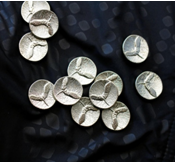 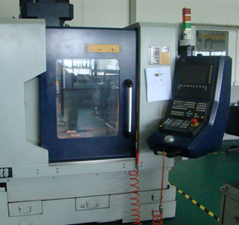 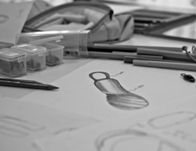 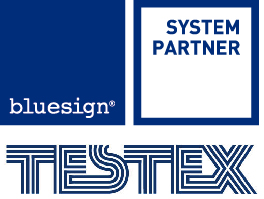 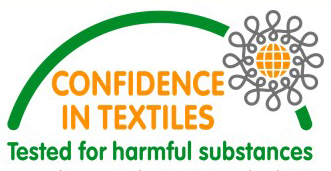 組 織 圖
八德厂
2018年新建工厂
台北总公司
北京分公司
苏州工厂
研发
模具
大货生产
压铸机
涂装部
实验室
仓库
业务部

研发设计部

客服部
開 發 流 程
創新研發/設計客製款
符合市場需求
突破性創意
挑戰功能性價值
滿足客戶端期待
RP製作
先進設備
提供開模前的確認樣
調整、修正、研議
開模→成品需經多重檢查測試與送驗
RD測量、核對、把關
市場推廣/遞交客戶端確認
大貨生產
交期內出貨
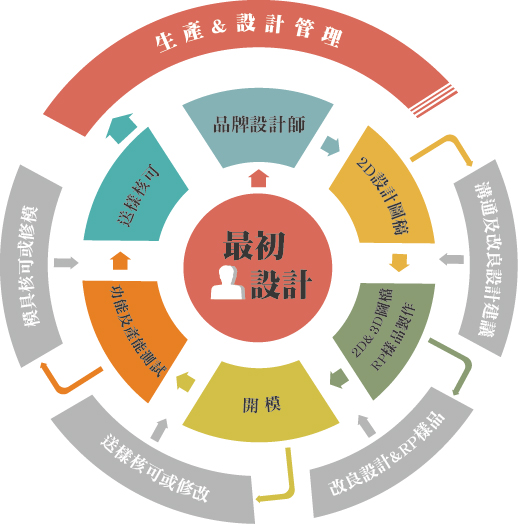 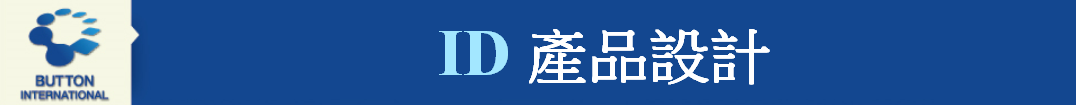 ID 產品設計
每年設計開發新樣式：逾100款
面扣種類：逾350款
鈕釦種類：逾300款
雞眼種類：逾80款
撞釘種類：逾50款
徽章種類：逾60款
拉片種類：逾320款
扣具種類：逾100款
車縫片種類：逾100款
佛珠/豬鼻子種類：逾100款
彈簧繩扣種類：逾150款
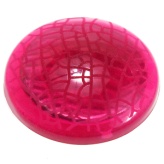 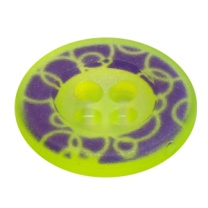 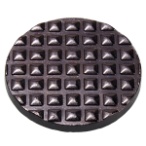 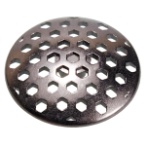 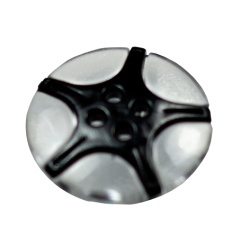 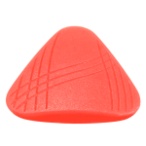 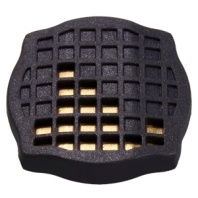 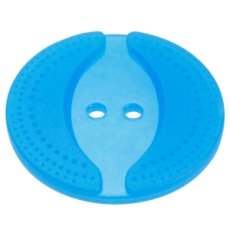 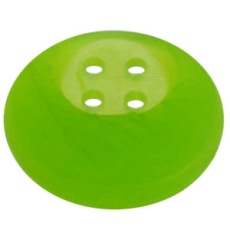 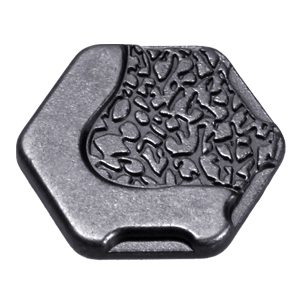 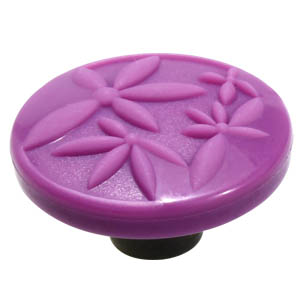 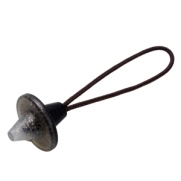 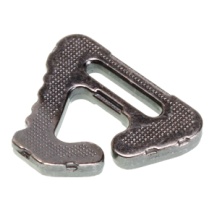 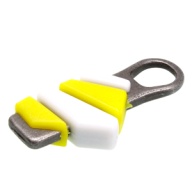 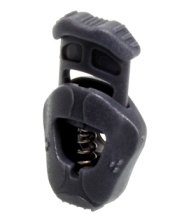 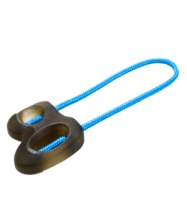 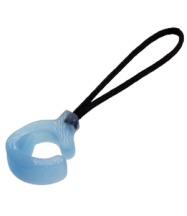 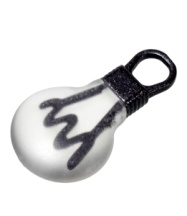 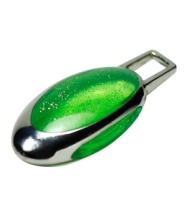 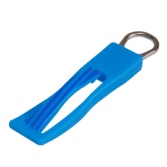 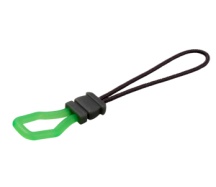 ID 產品設計
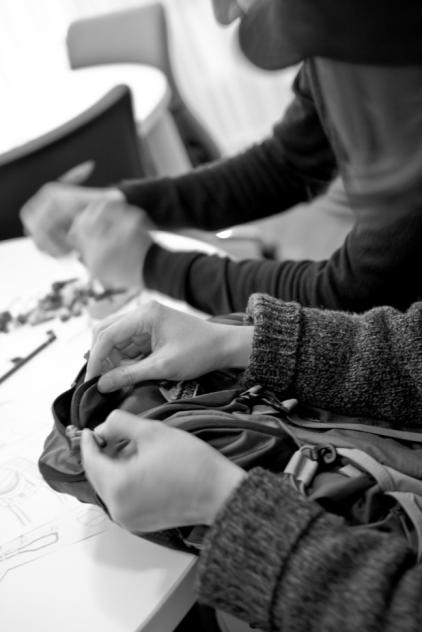 分析 > 溝通 > 設計
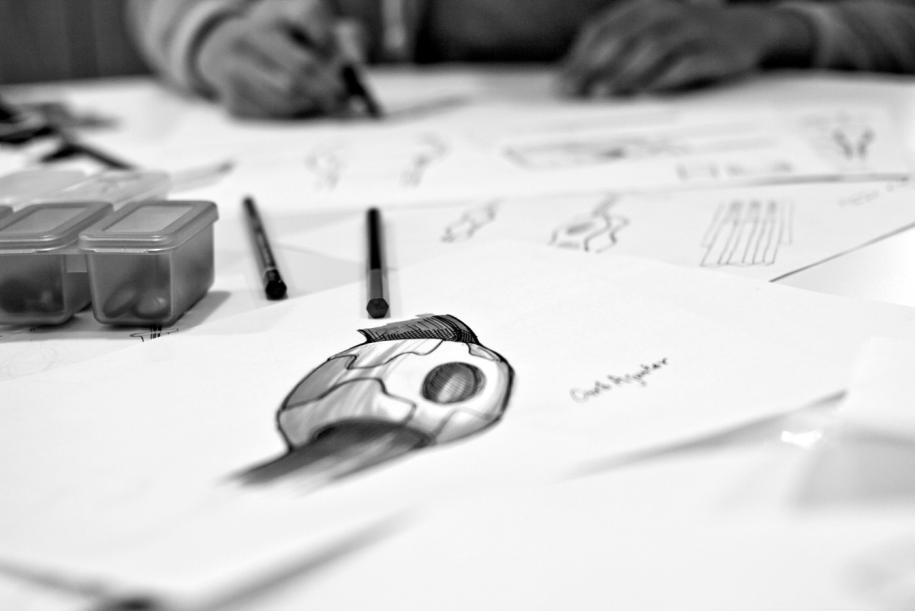 RD 研究與開發
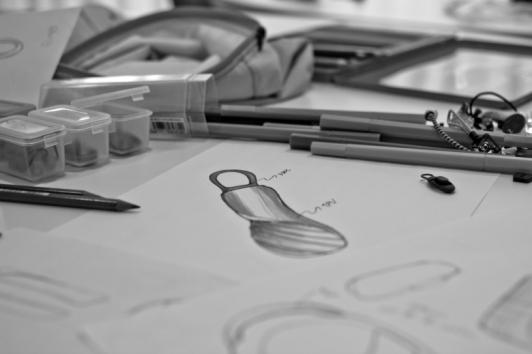 每年研發符合時代潮流的新材料應用
每年鑽研多種款式的結構創新
設計端的守門員：測量、校正再進行生產
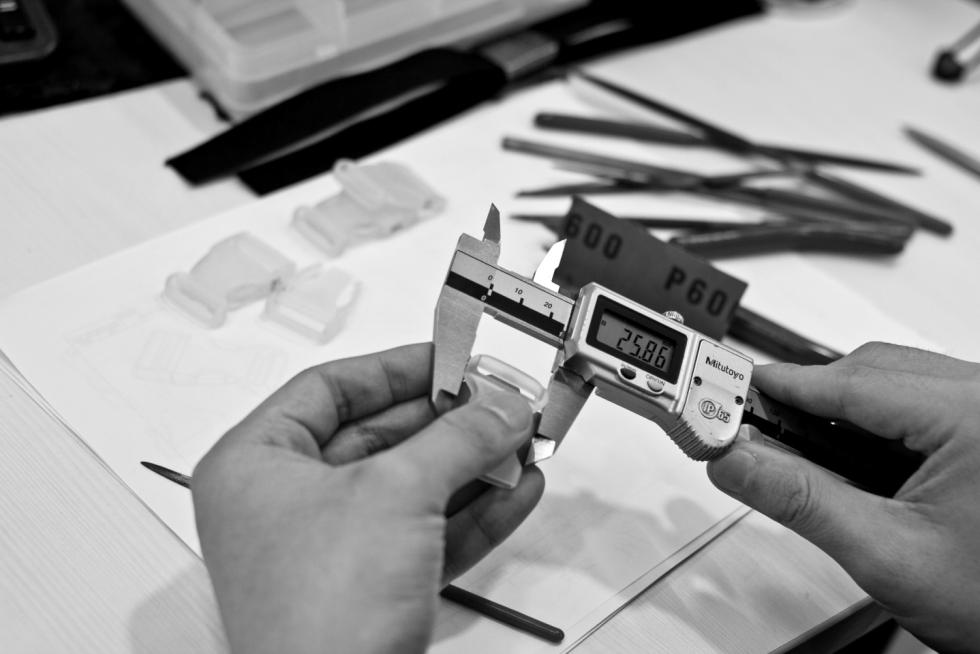 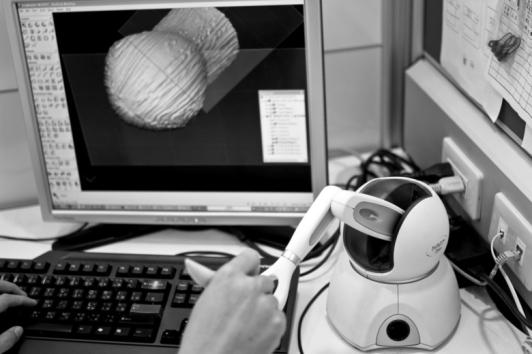 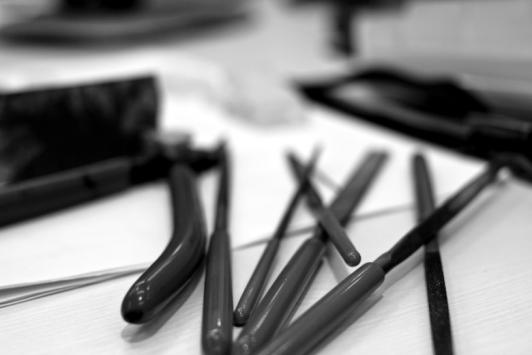 優 勢
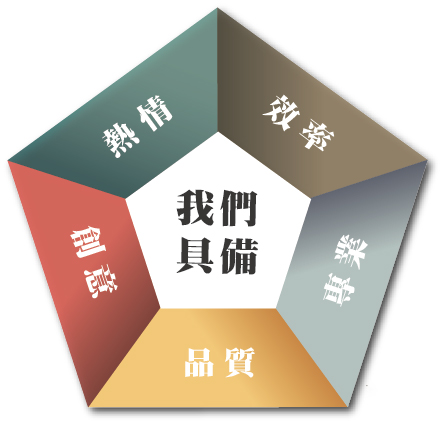 轉化趨勢為產品
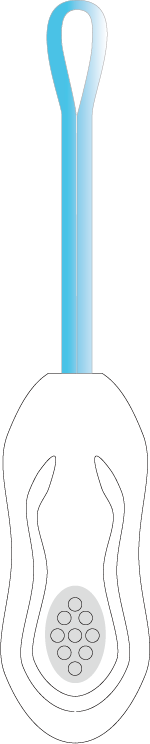 飄浮
>>>
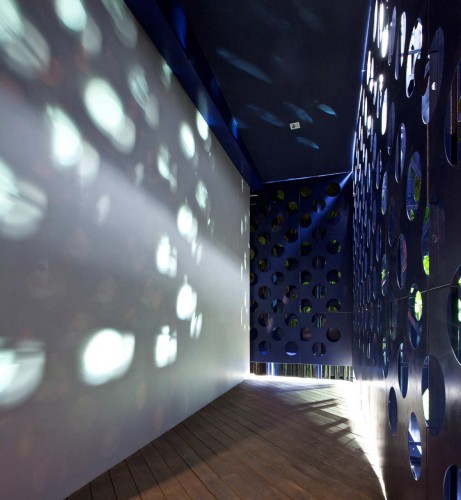 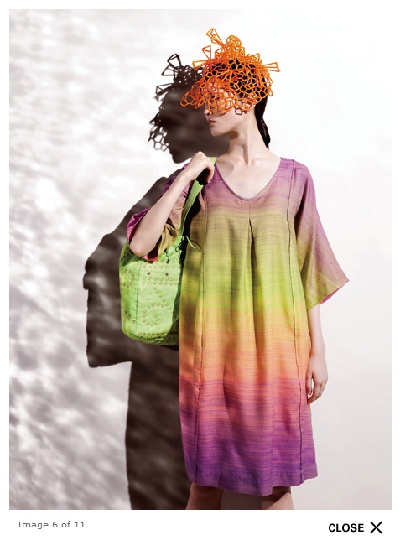 正面
背面
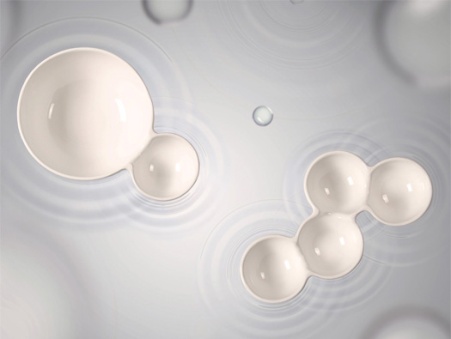 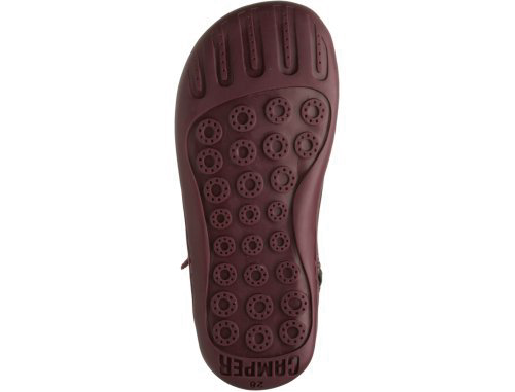 材質:
 圓形 
 陰影 
 點狀
 空氣
2014 成果
獲得bluesign ® 認證 
增添全自動包裝機台
公司網頁升級
全新產品設計型錄 & 電鍍系列樣圖
In-House Lab 取得第三方認證
第二季添購全自動噴色機台
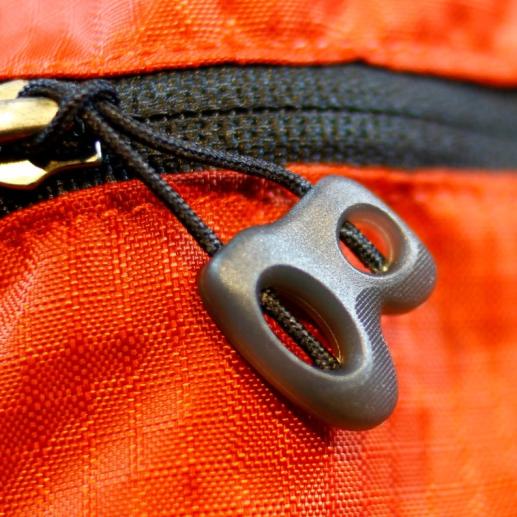 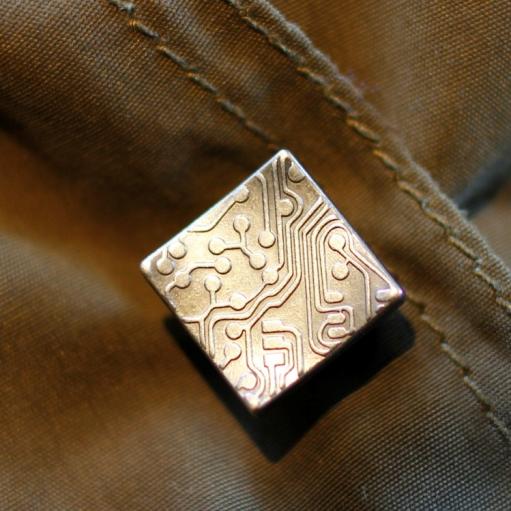 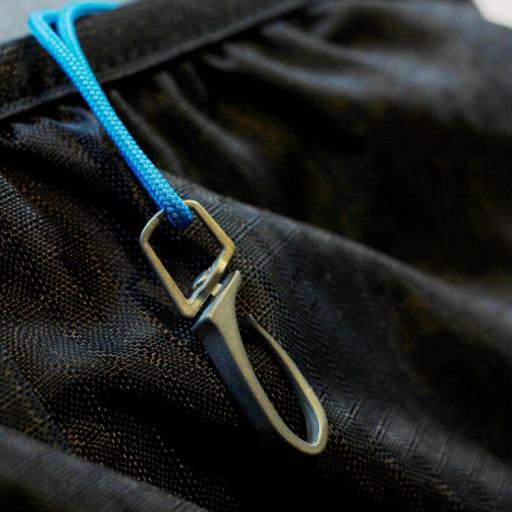 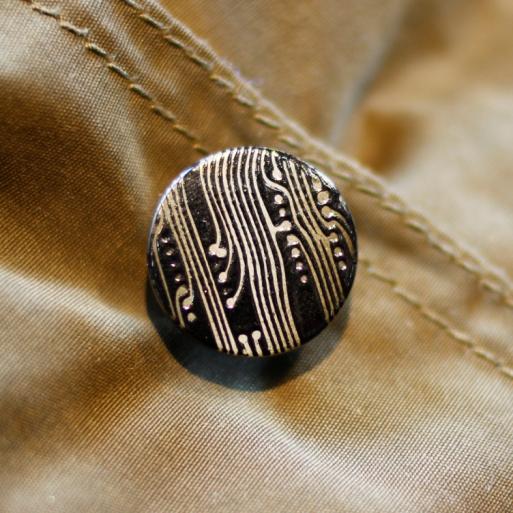 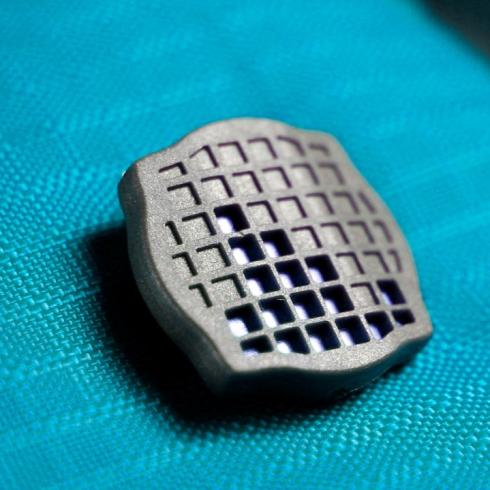 競 爭 優 勢
全新軟體和硬體設備
軟體設備:
ERP (企業資源規劃系統): 公司資源整合與運營
TCC (團隊運算平台中心): 涵蓋模具生產規劃至客戶服務平台

硬體設備:
Rapid Prototype Machine (高速製樣機台)
Automatic packaging machine (全自動包裝機台): 
可將高量產品迅速裝袋，大幅降低人工處理時間
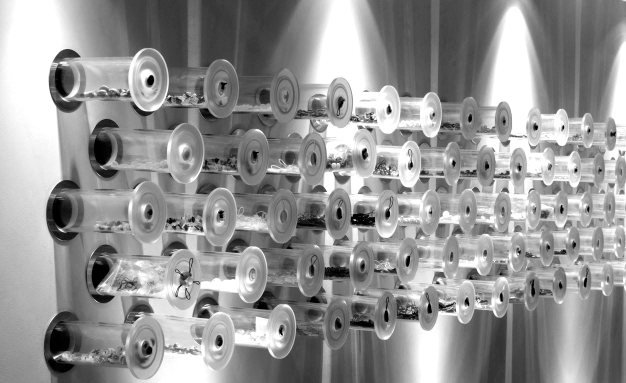 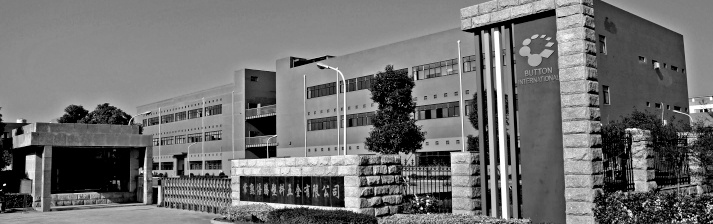 合 作 客 戶
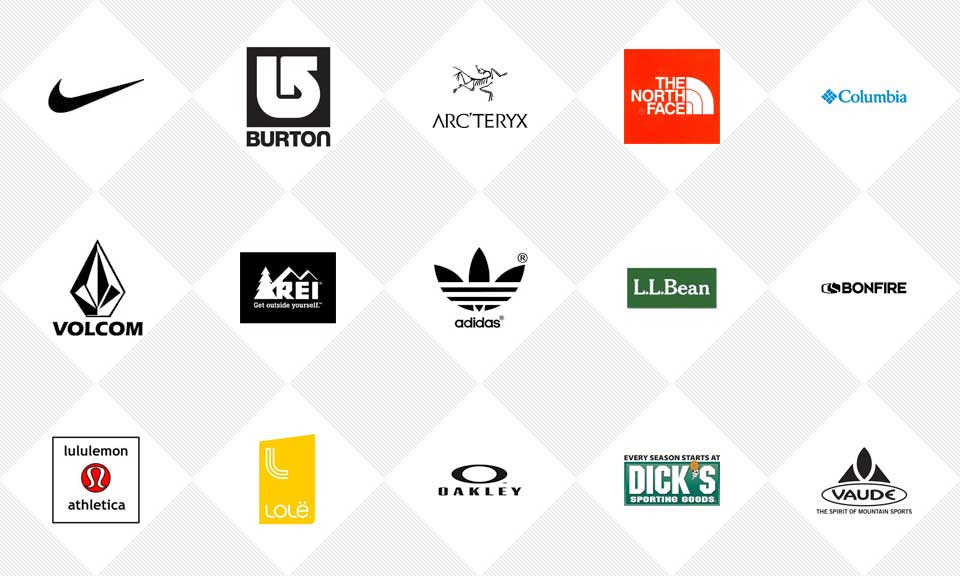 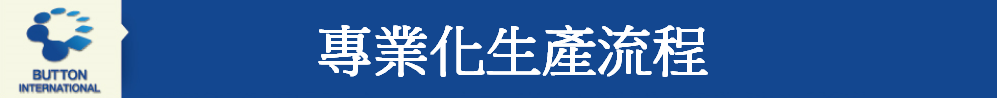 專業化生產流程
執行面:
完整生產步驟
實作核心概念: 6S 計畫
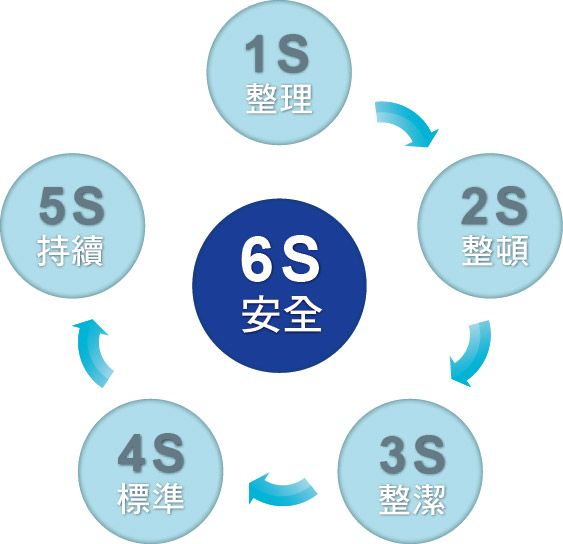 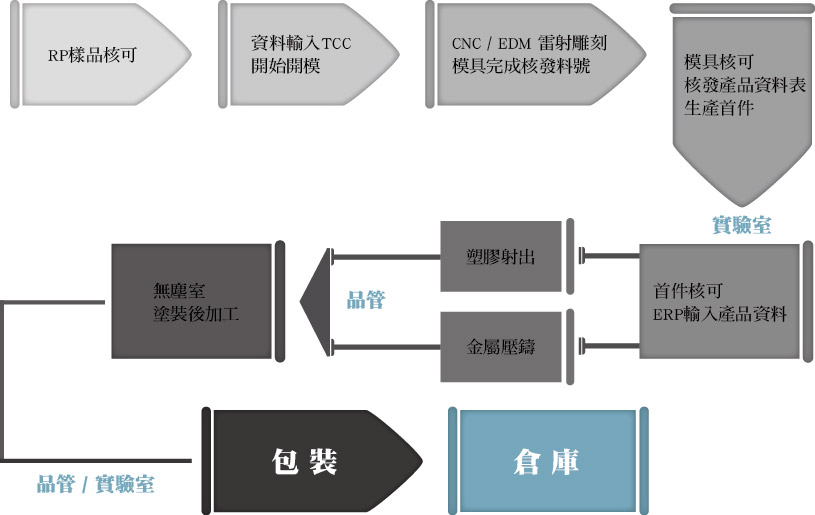 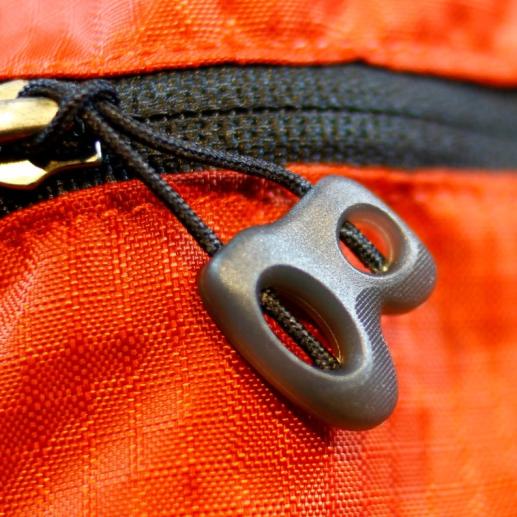 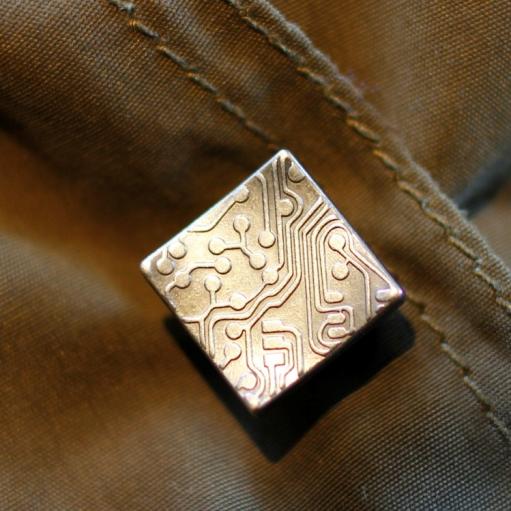 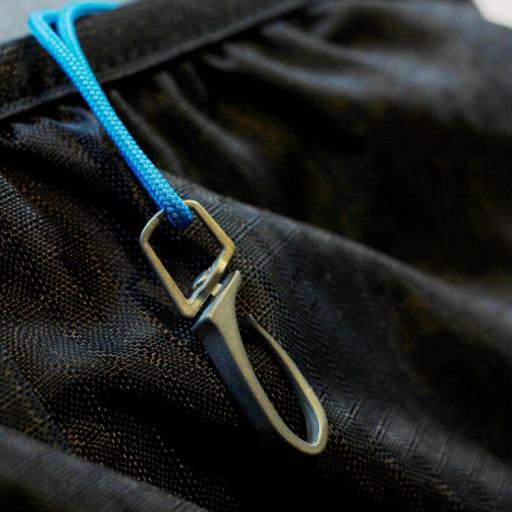 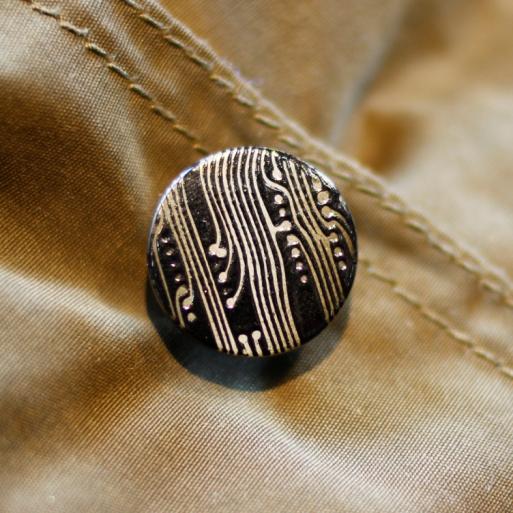 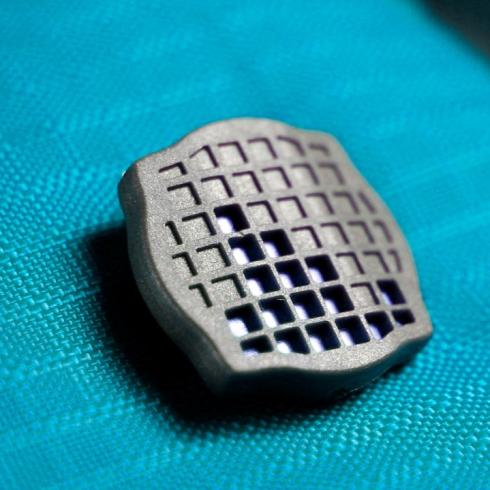 生 產 機 台
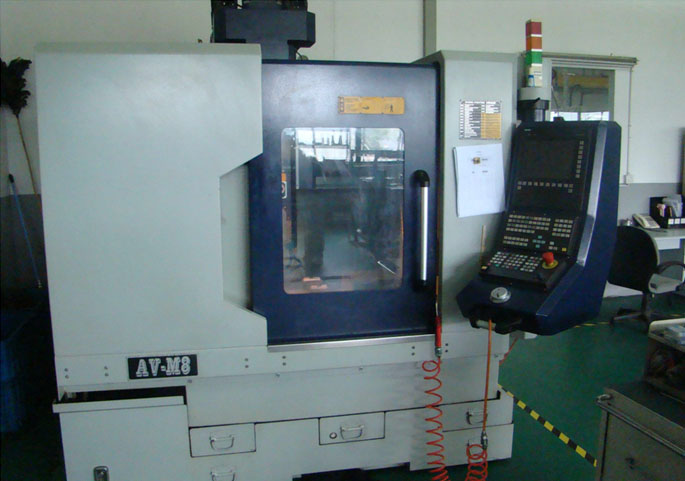 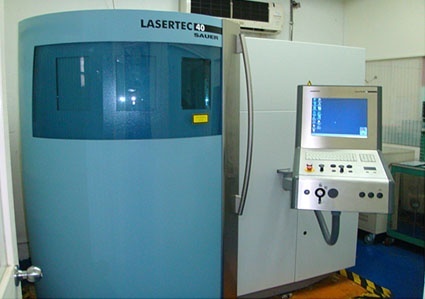 

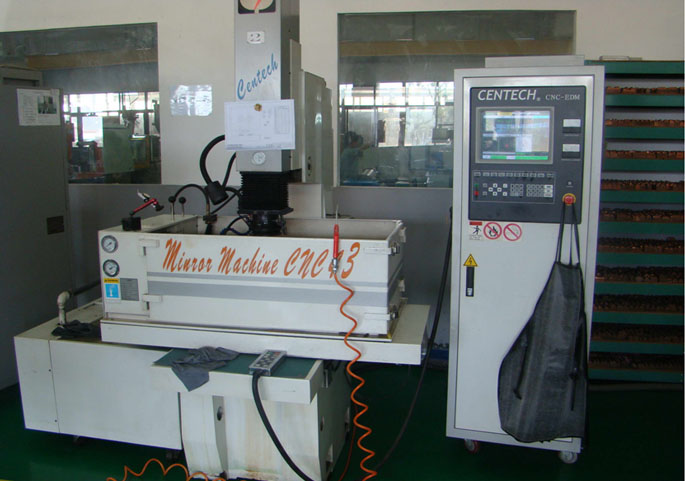 CNC機台
EDM (電子雕刻機台)
   3D雷射雕刻機

工 廠 設 備
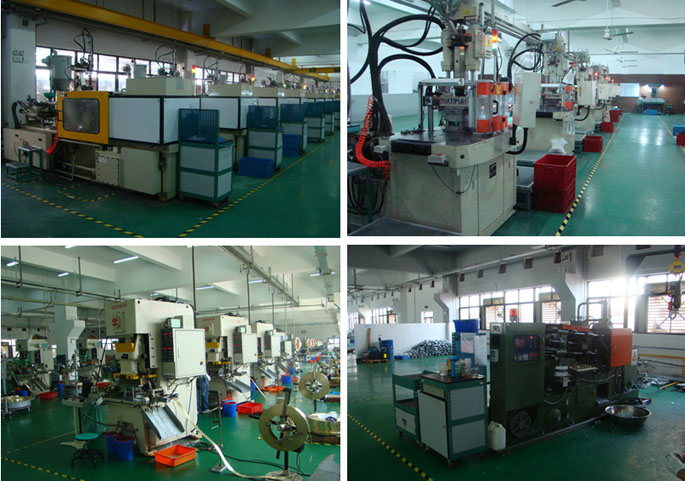 臥式射出機
立式射出機
沖壓機
壓鑄機
核 色 部 門
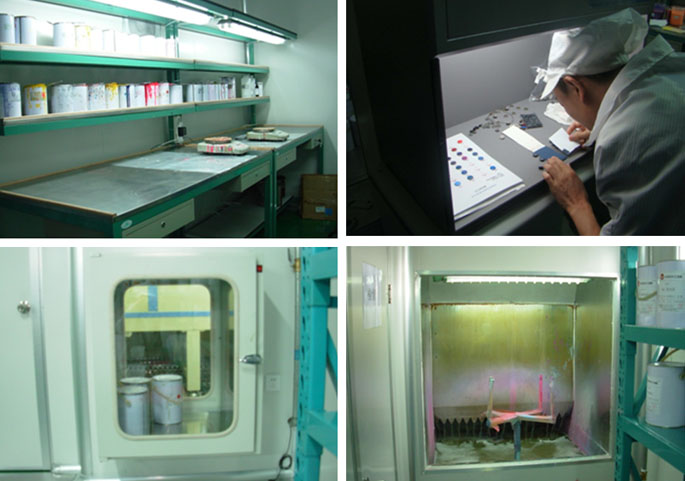 隔 塵 室
▼
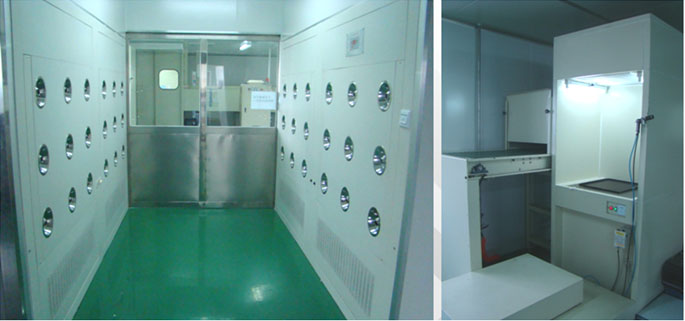 靜電槍
▲ 風淋室
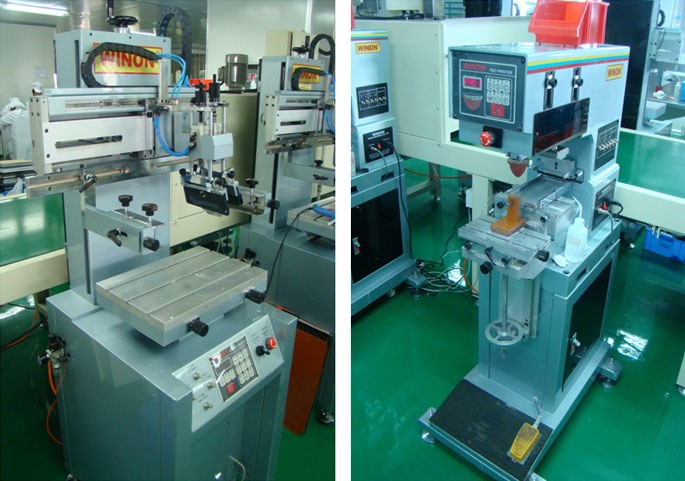 ▼
移印和網印
6S 執 行 計 畫
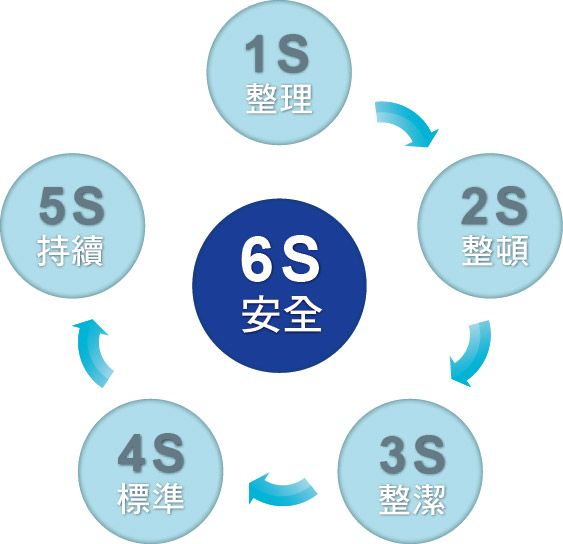 1S : 整理      
2S : 整頓
3S : 整潔      
4S : 標準
5S : 持續     
6S : 安全
機台張貼標準作業流程和圖片說明
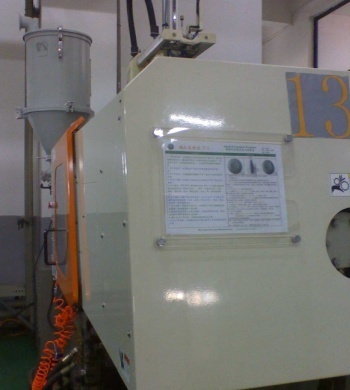 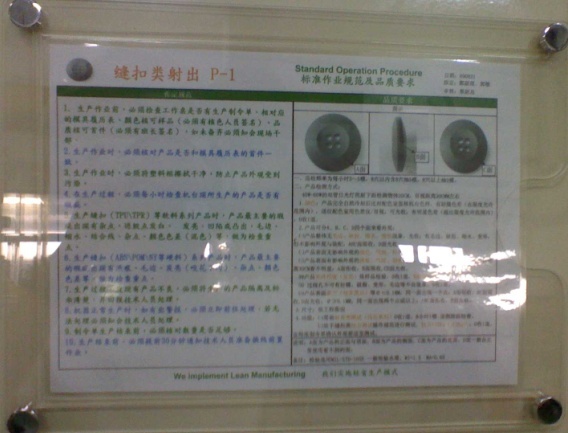 實 驗 室 設 備
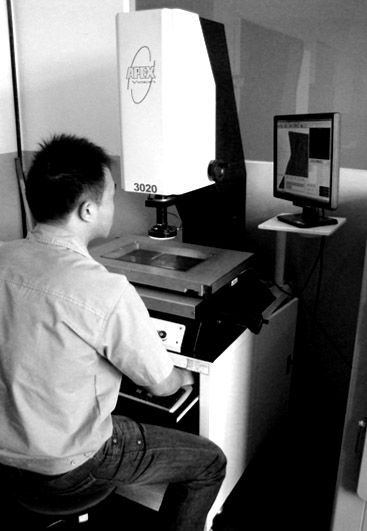 實 驗 室 設 備
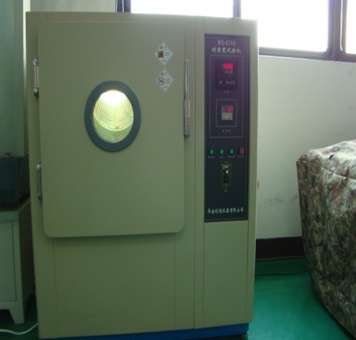 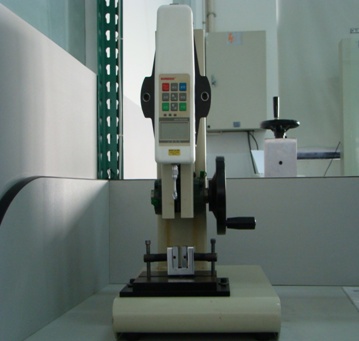  五爪破壞力檢測儀
  塑料硬度測試儀


 耐黃變試驗機
  拉力檢測儀
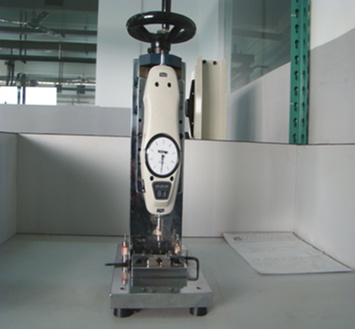 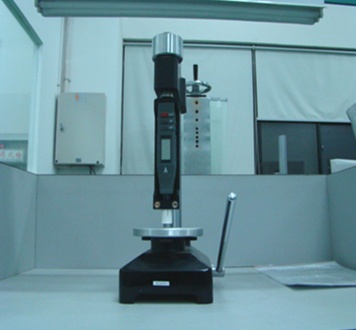 

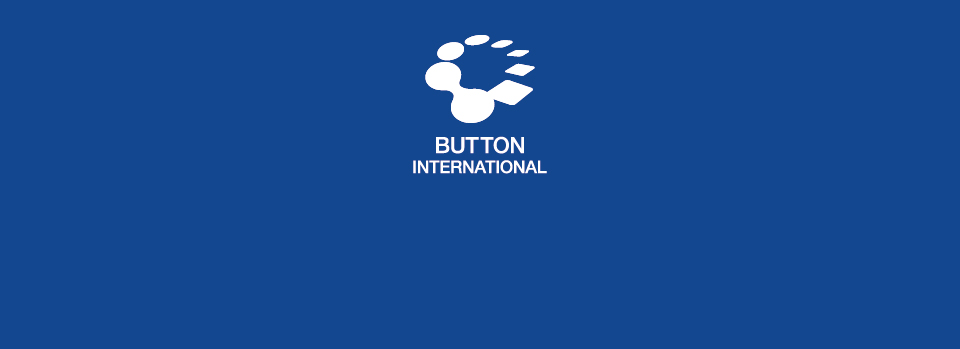 更多詳細資訊請瀏覽
www.e-button.com.tw